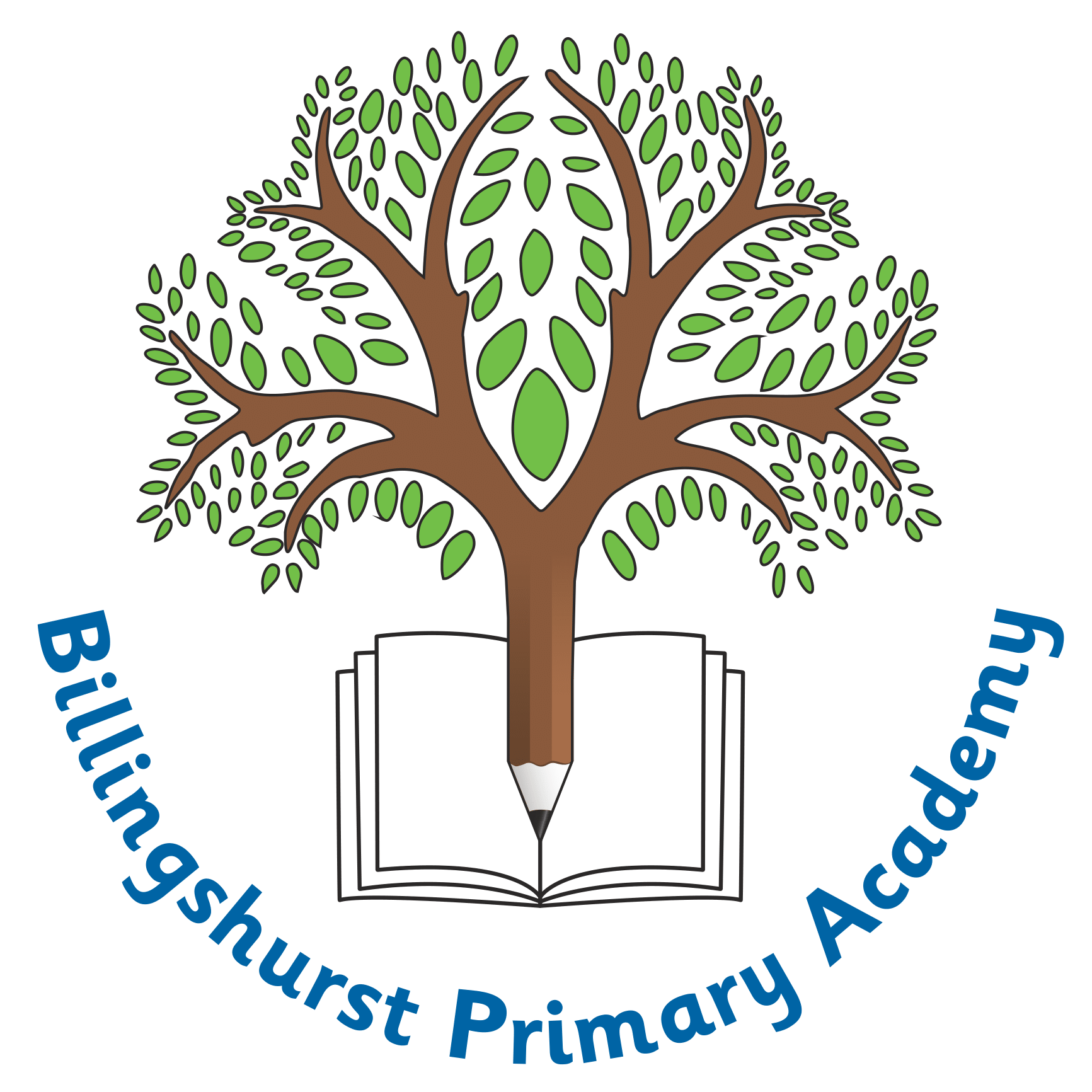 Welcome to Mrs Langley and Mrs Hunt’s Class
These are the adults that will be working in your classroom.
Mrs Palmer
Learning Support Assistant (LSA)
Mrs Langley 
Your Class Teacher
Mrs Hunt 
Your Class Teacher
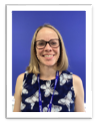 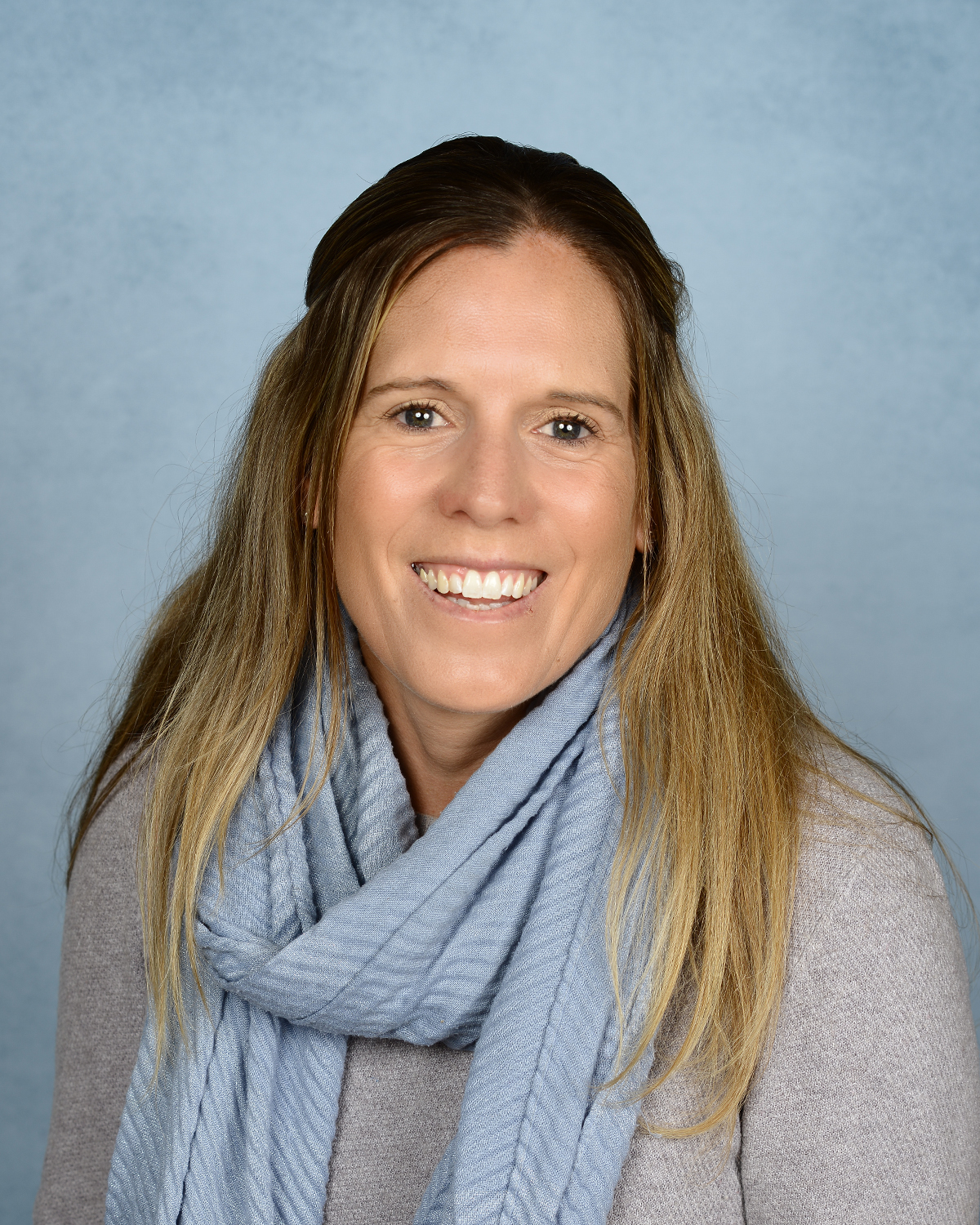 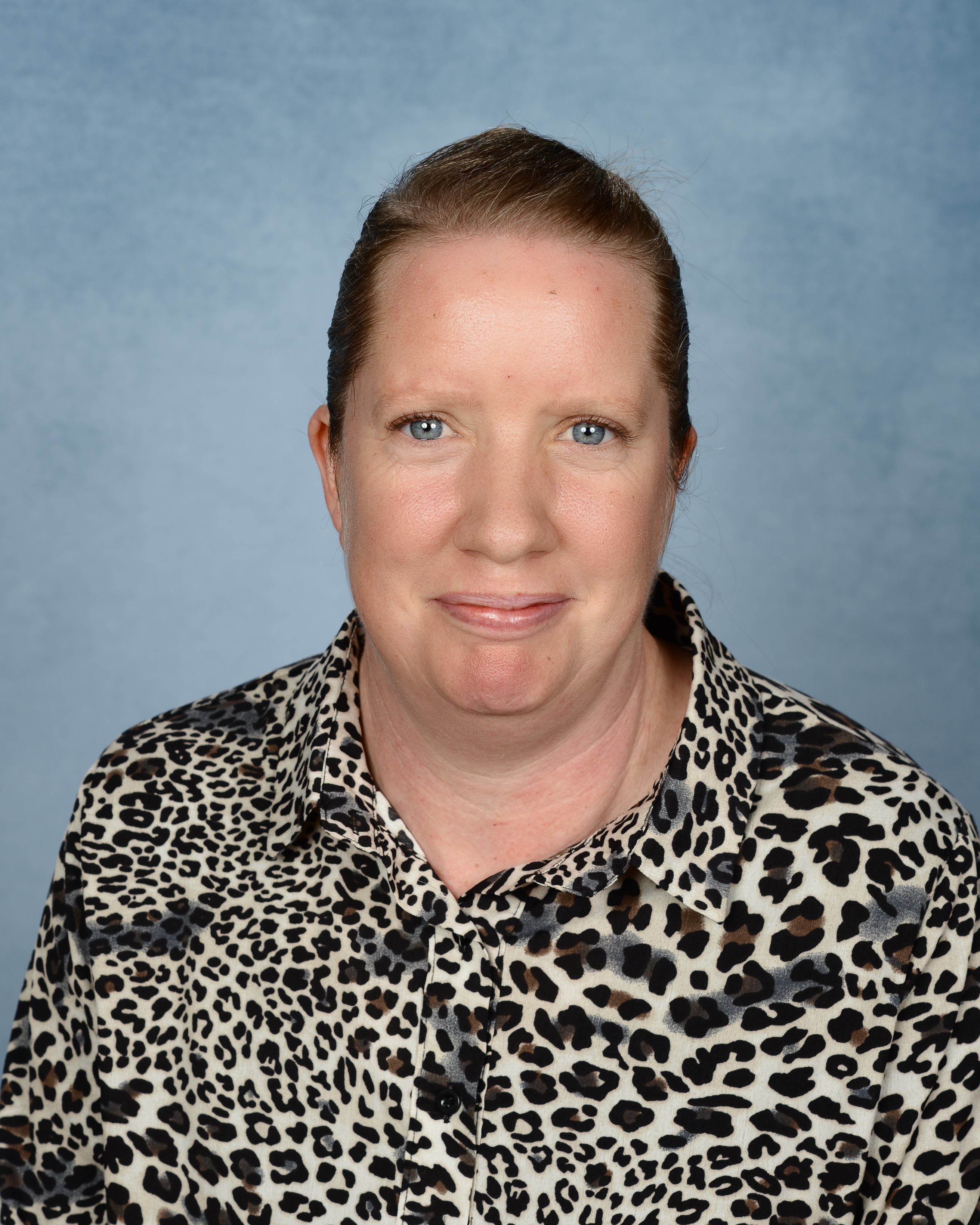 These are the adults that will be working in Early Years.
Mrs Woods
Early Years Teacher
Support Assistant (LSA)
Mrs Footer
Early Years Teacher
Mrs Walker
Early Years Teacher
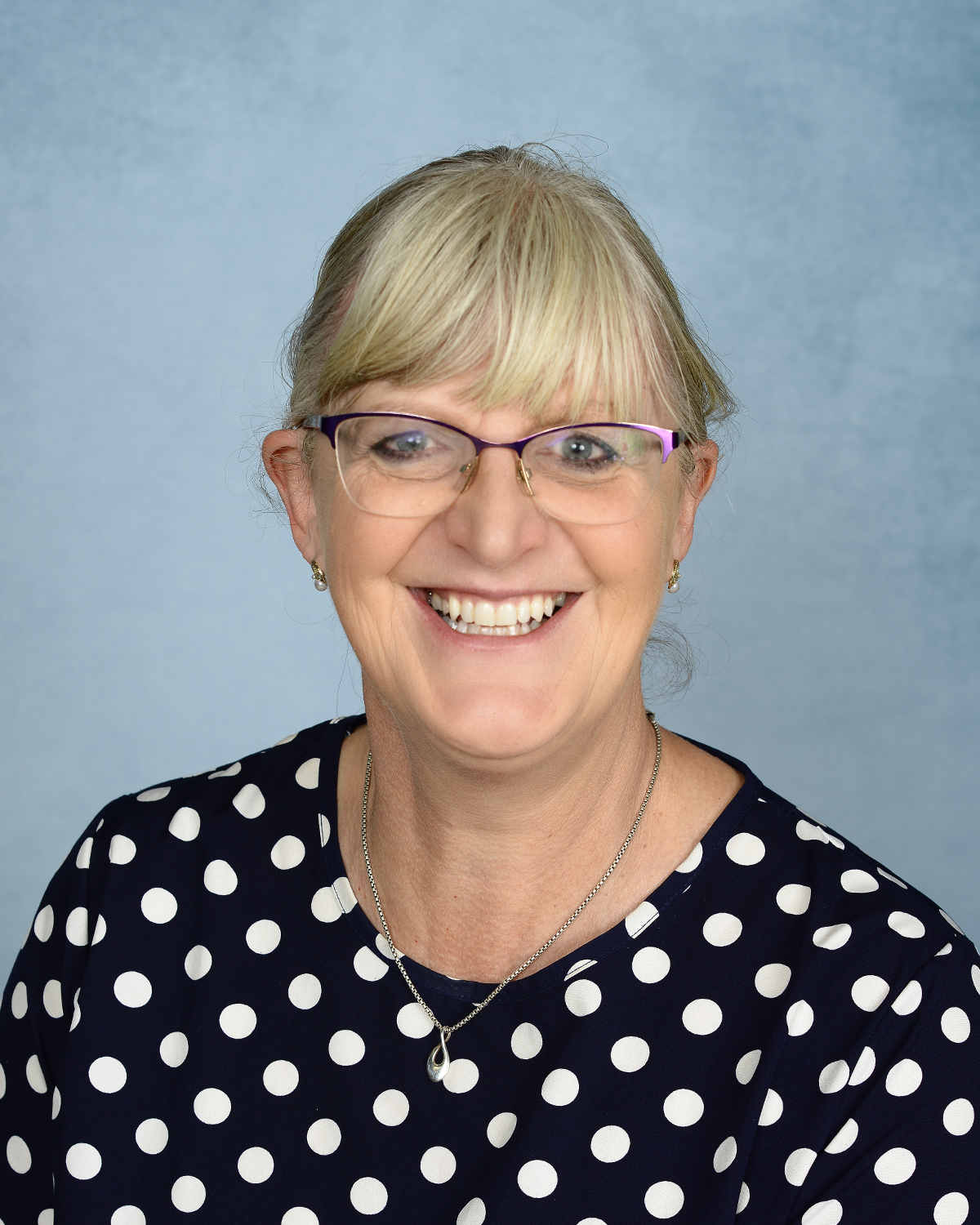 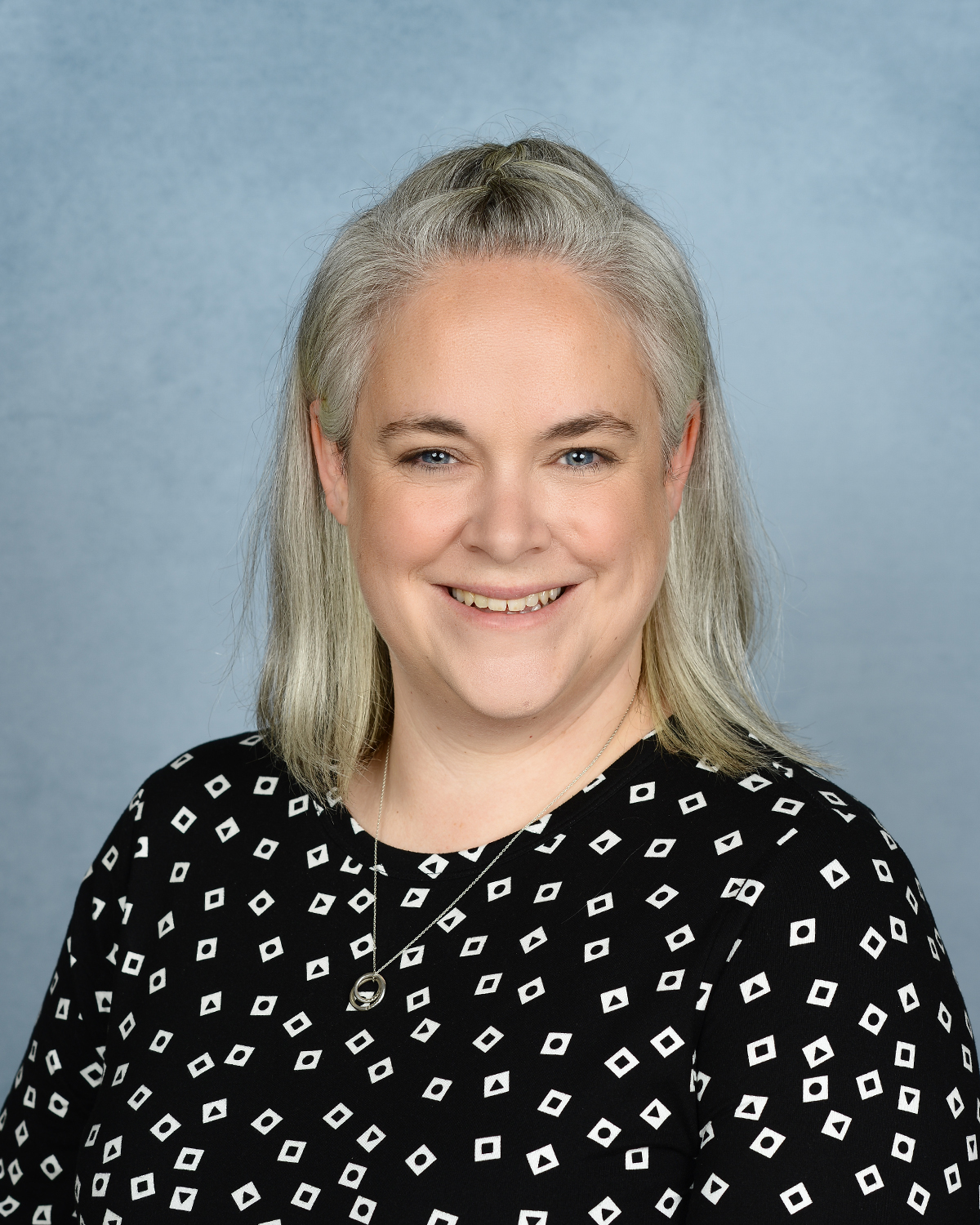 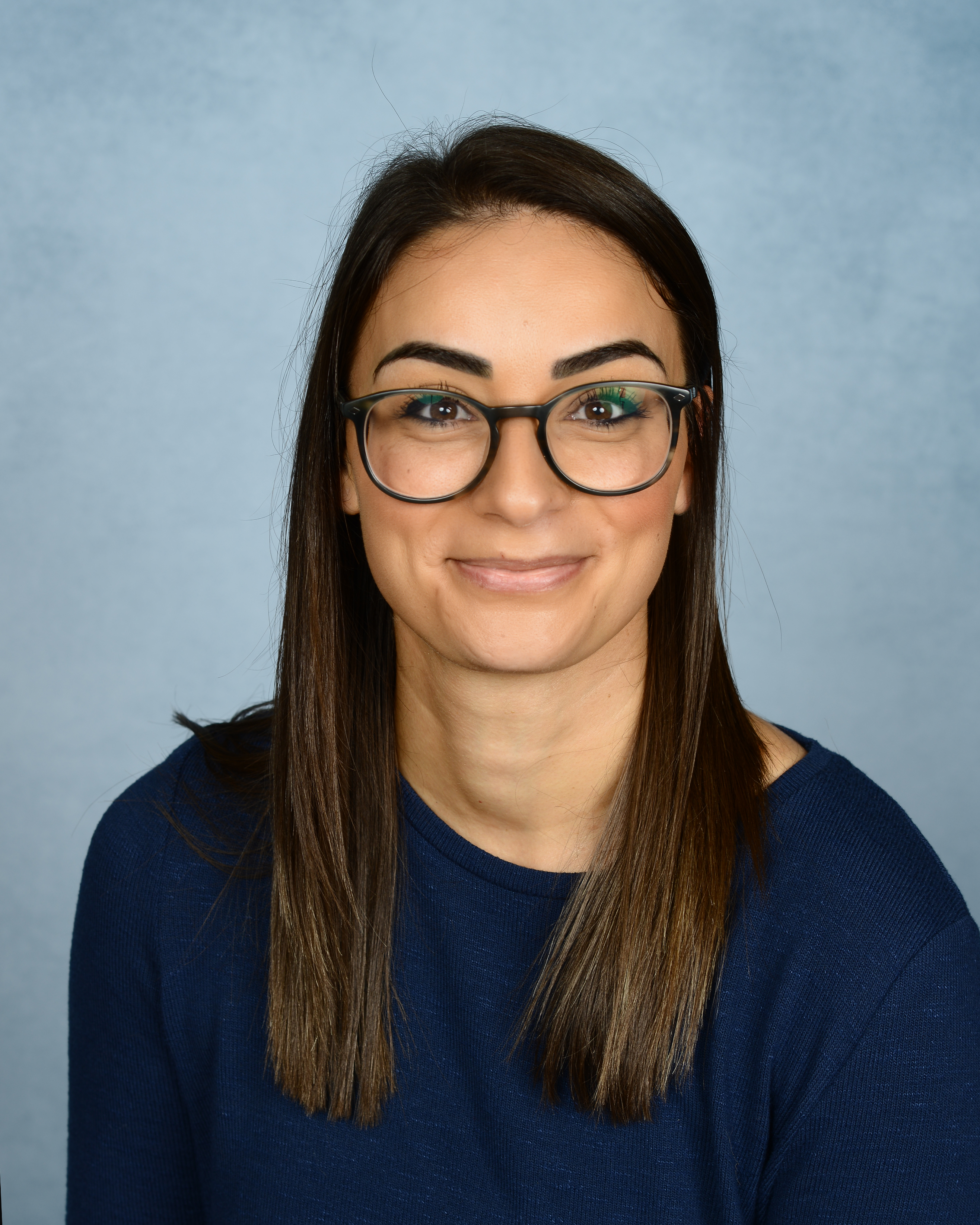 Mrs Palmer Learning Support Assistant (LSA)
Mrs Van Jaarsveld Learning Support Assistant (LSA)
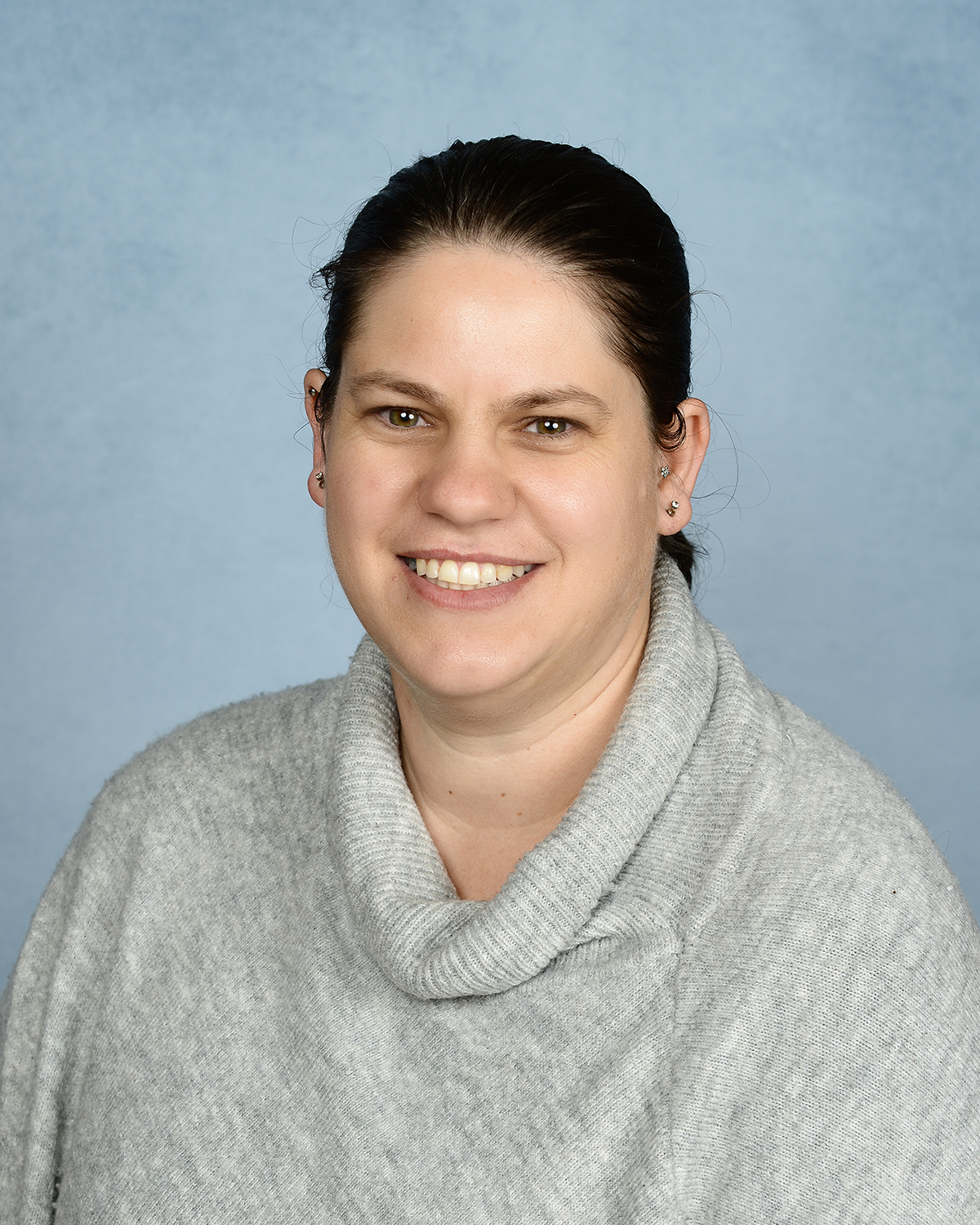 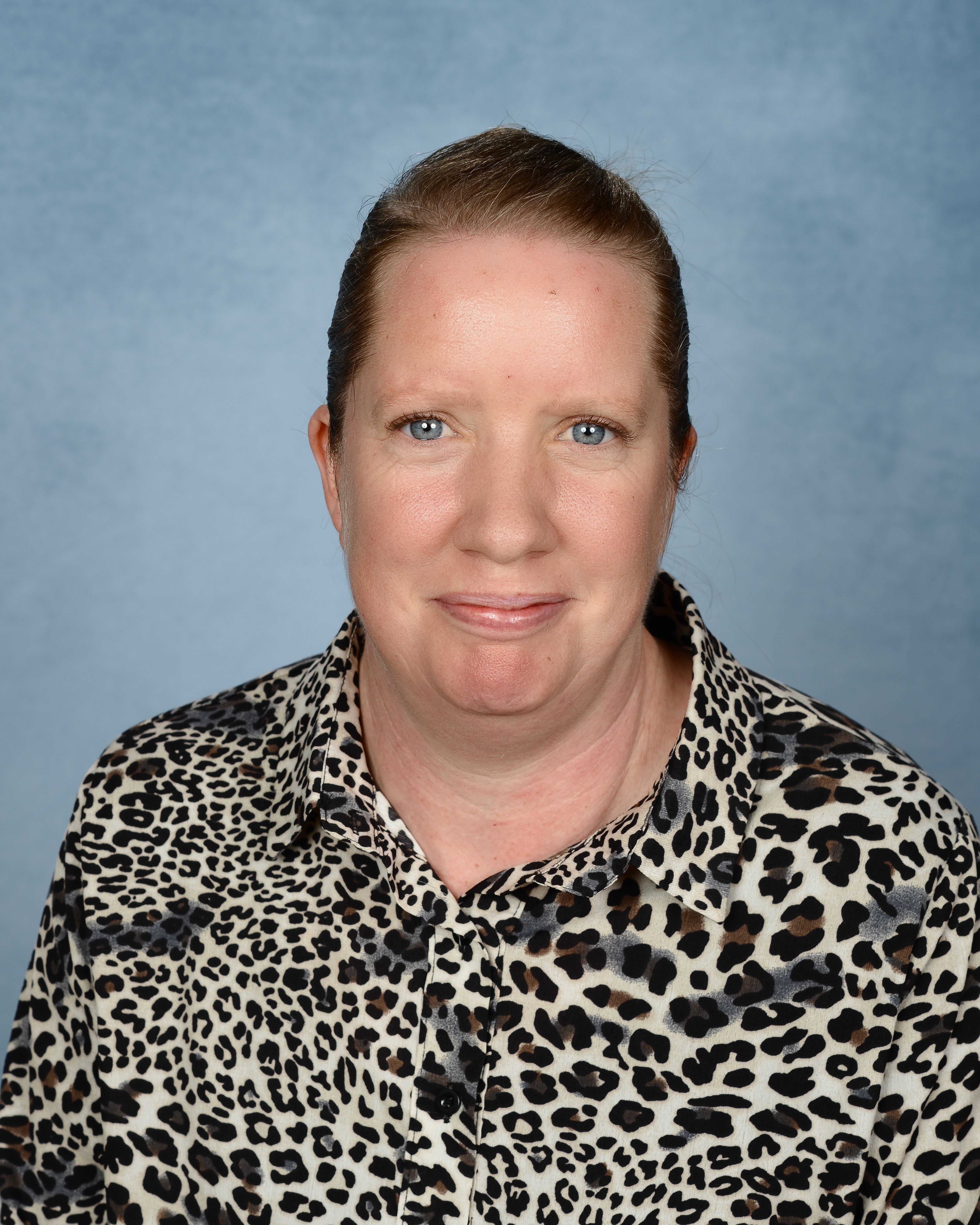 This is your classroom.
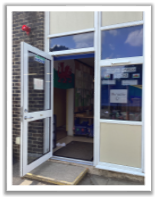 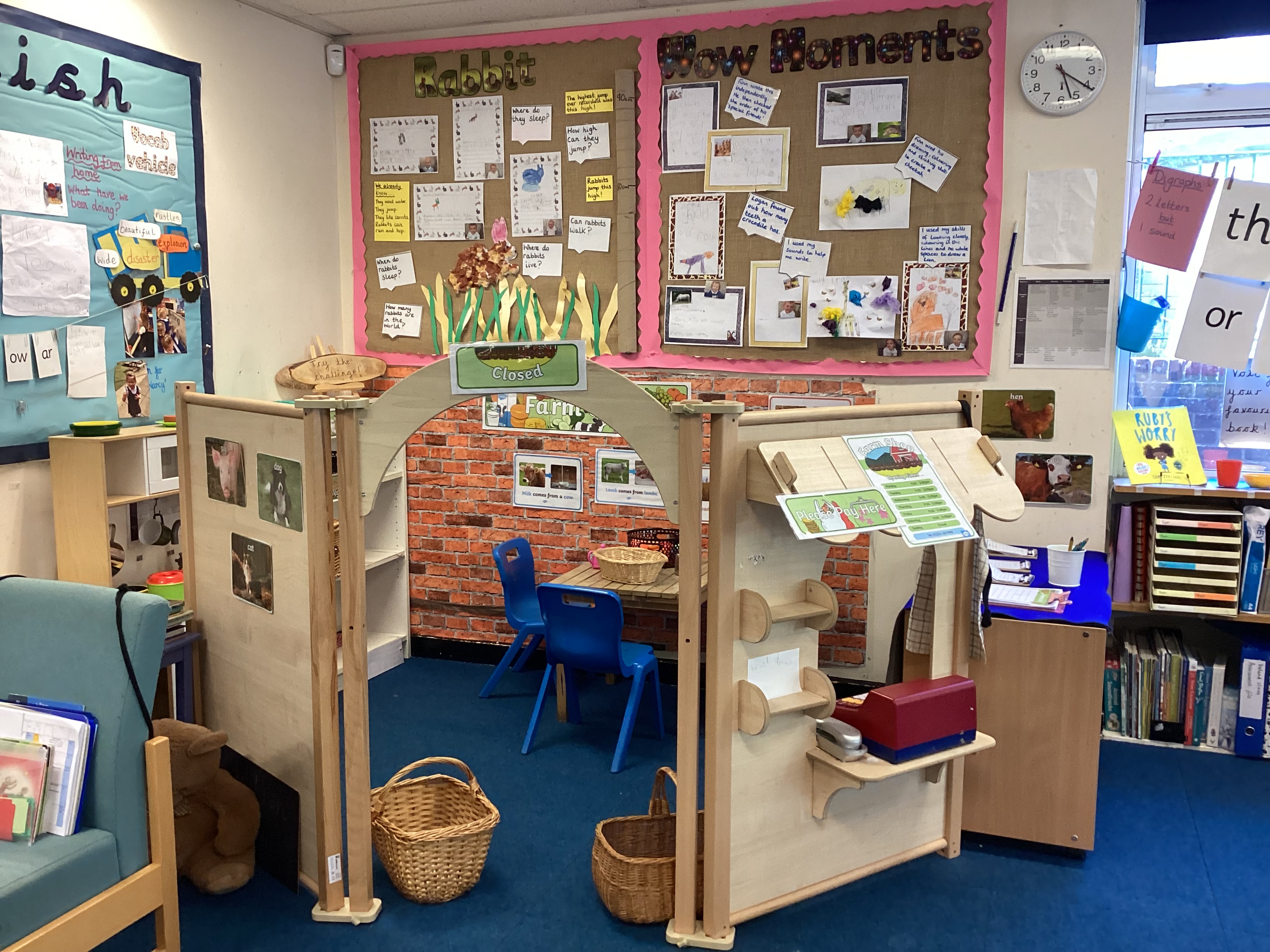 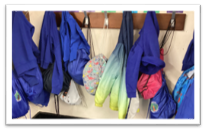 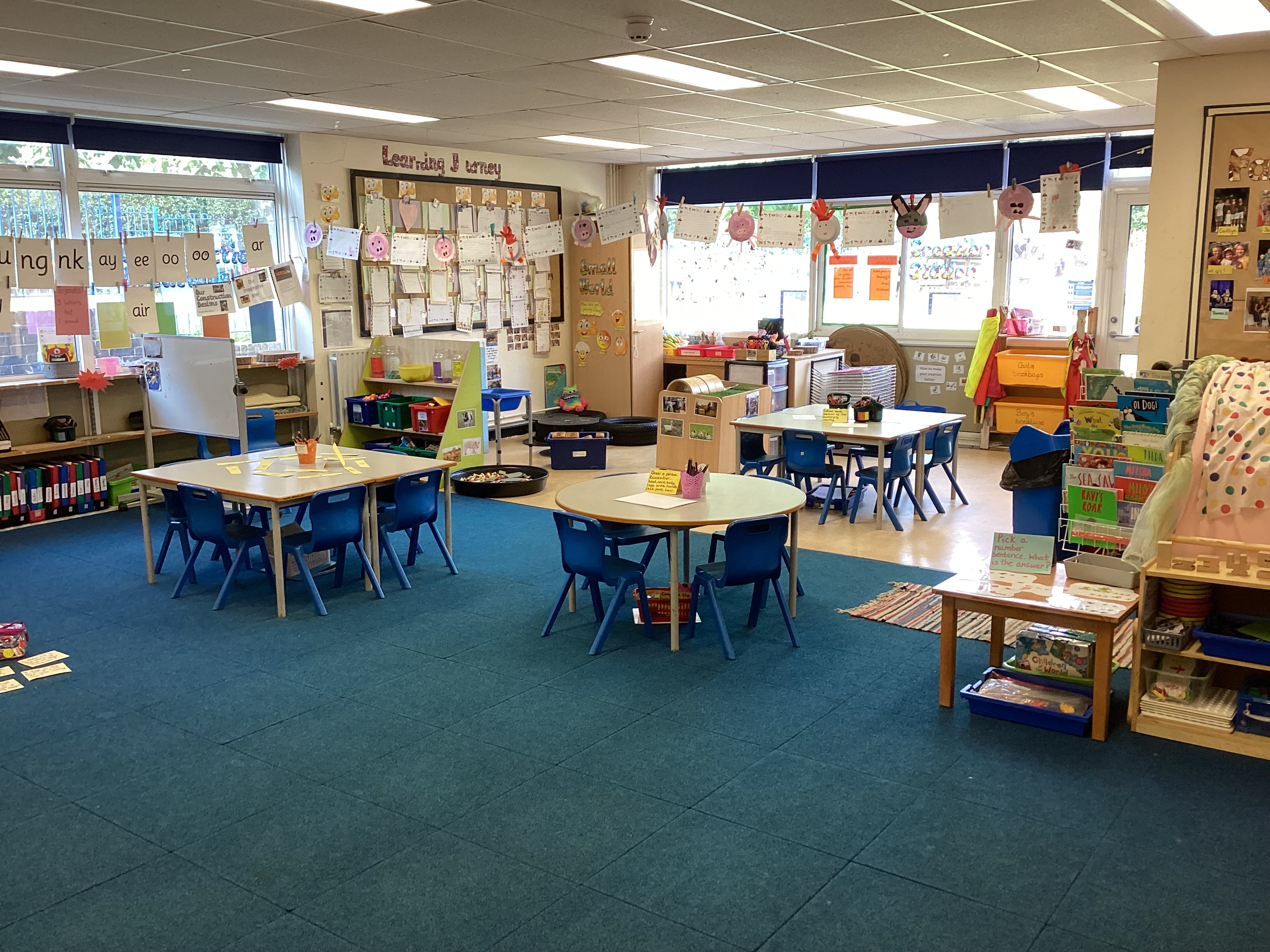 This is where you will hang your coat and book bag.
This is where you will enter 
the school and your classroom.
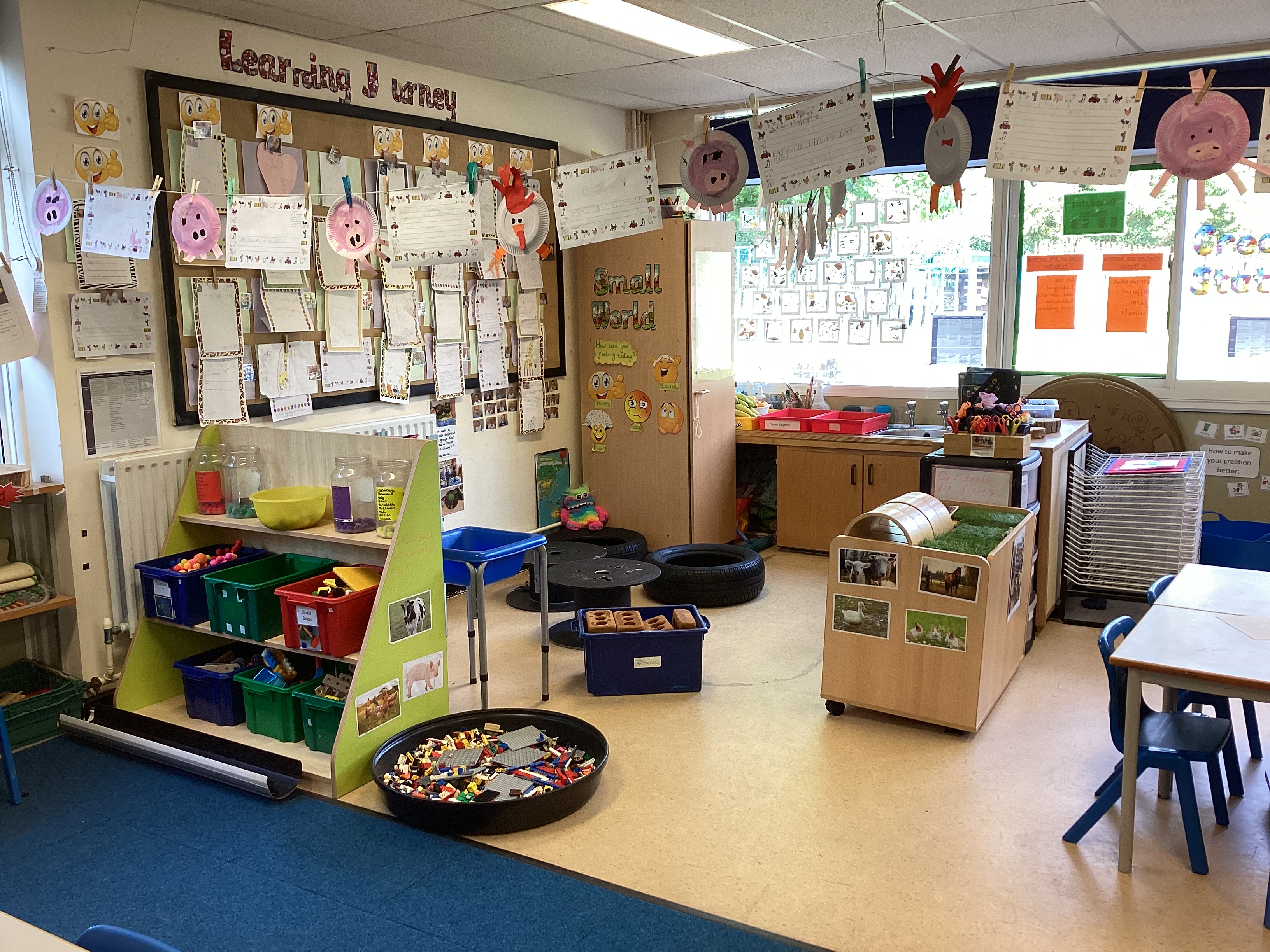 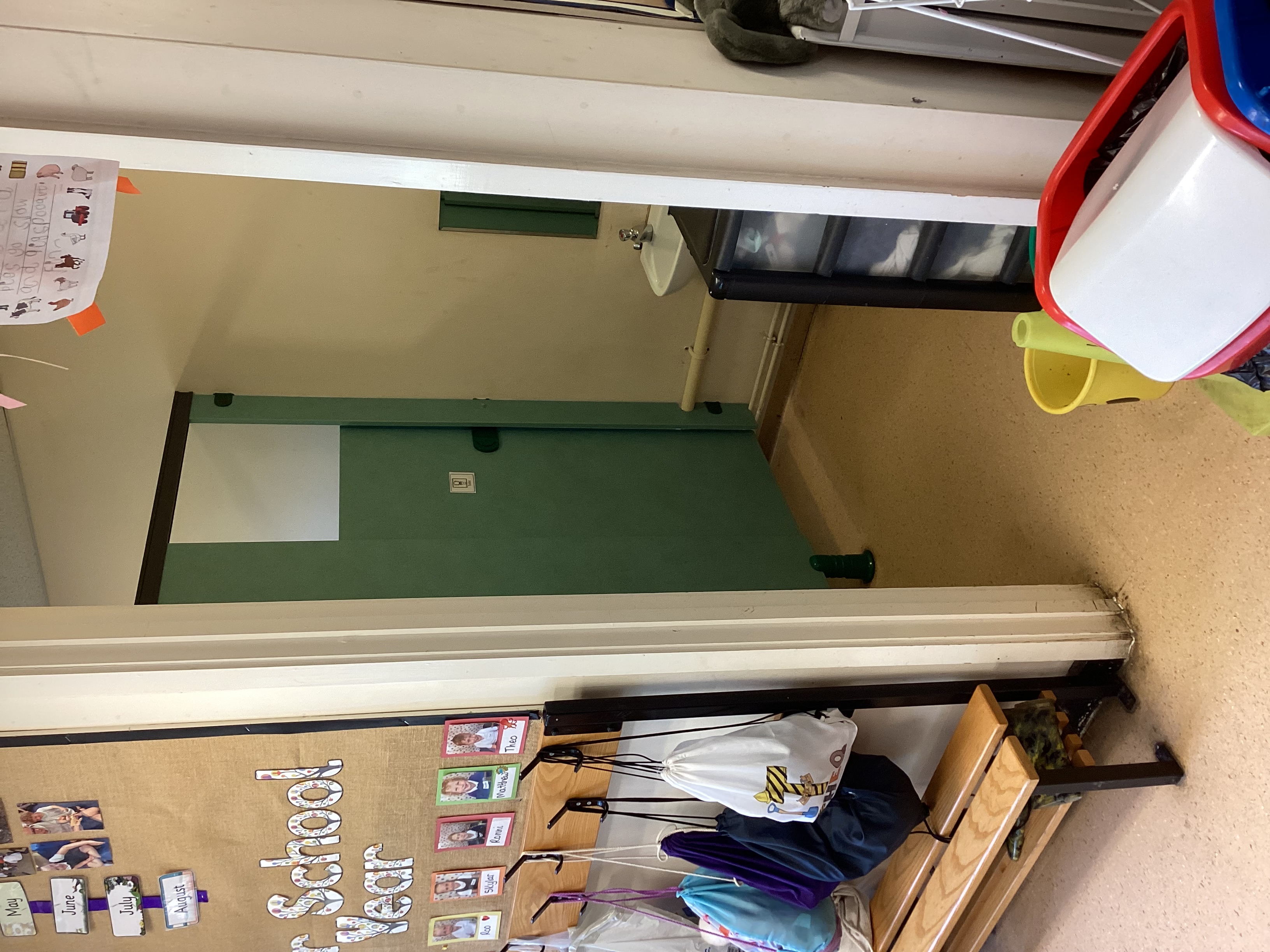 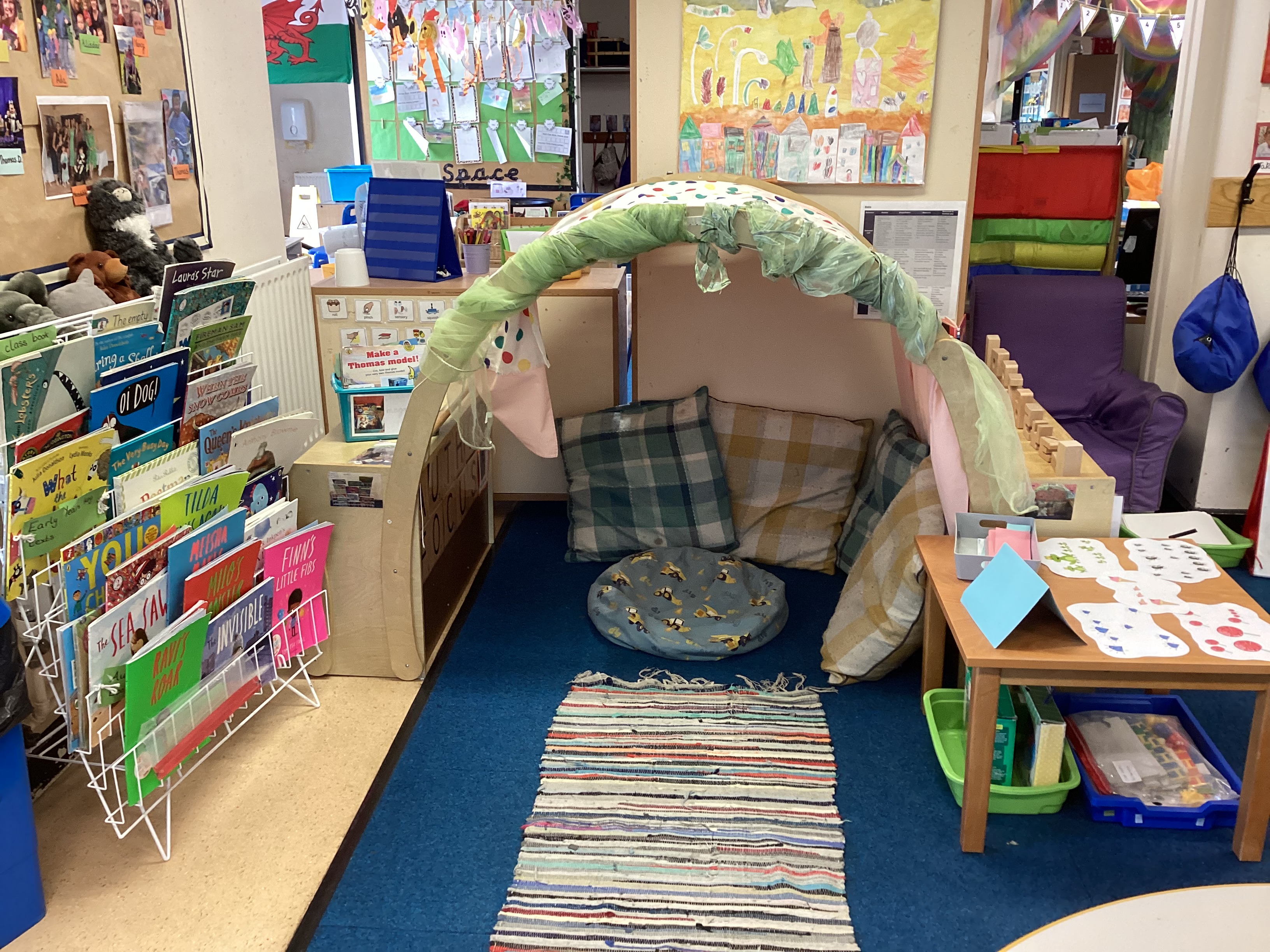 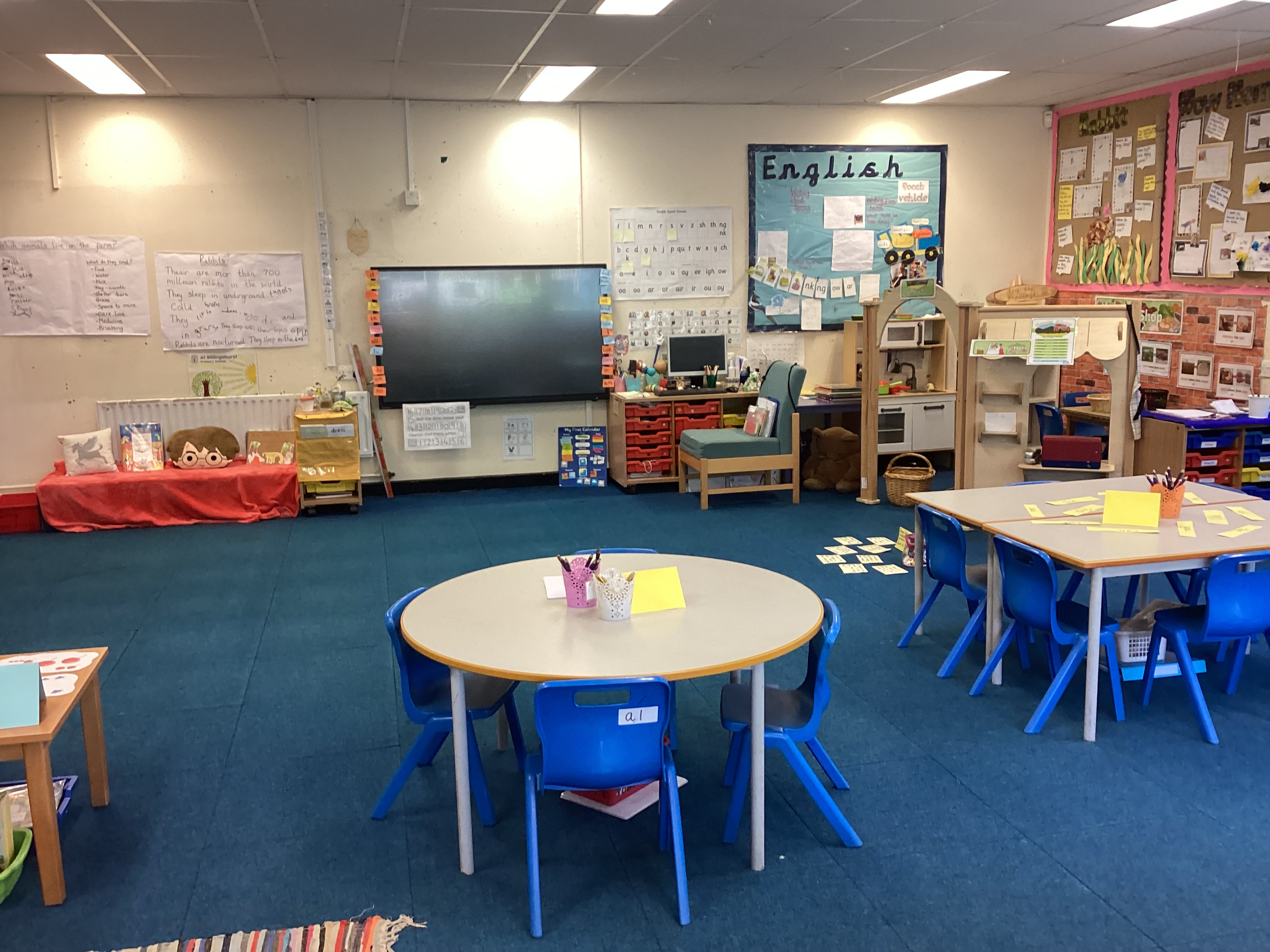 These are our class toilets
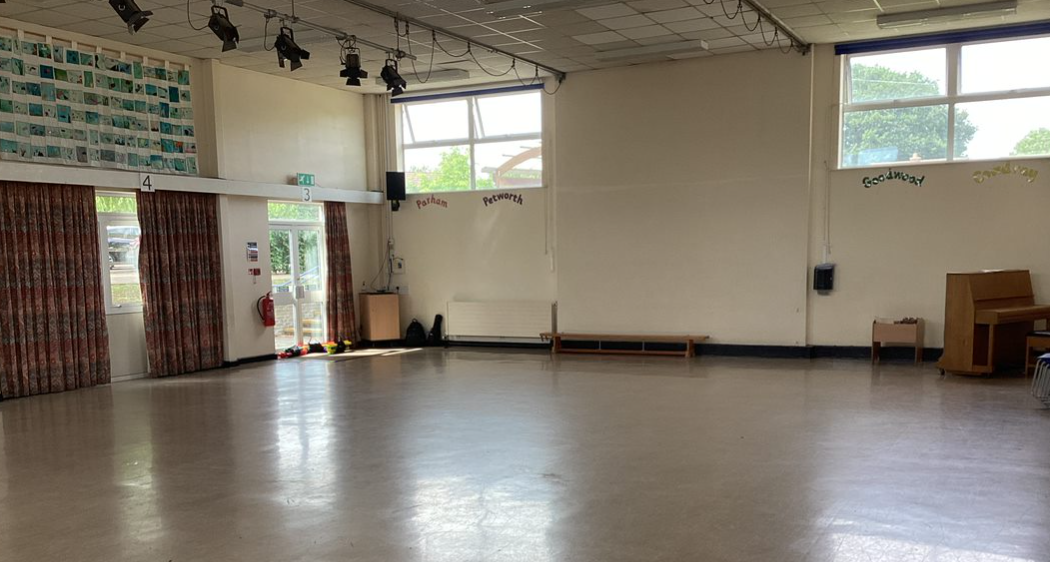 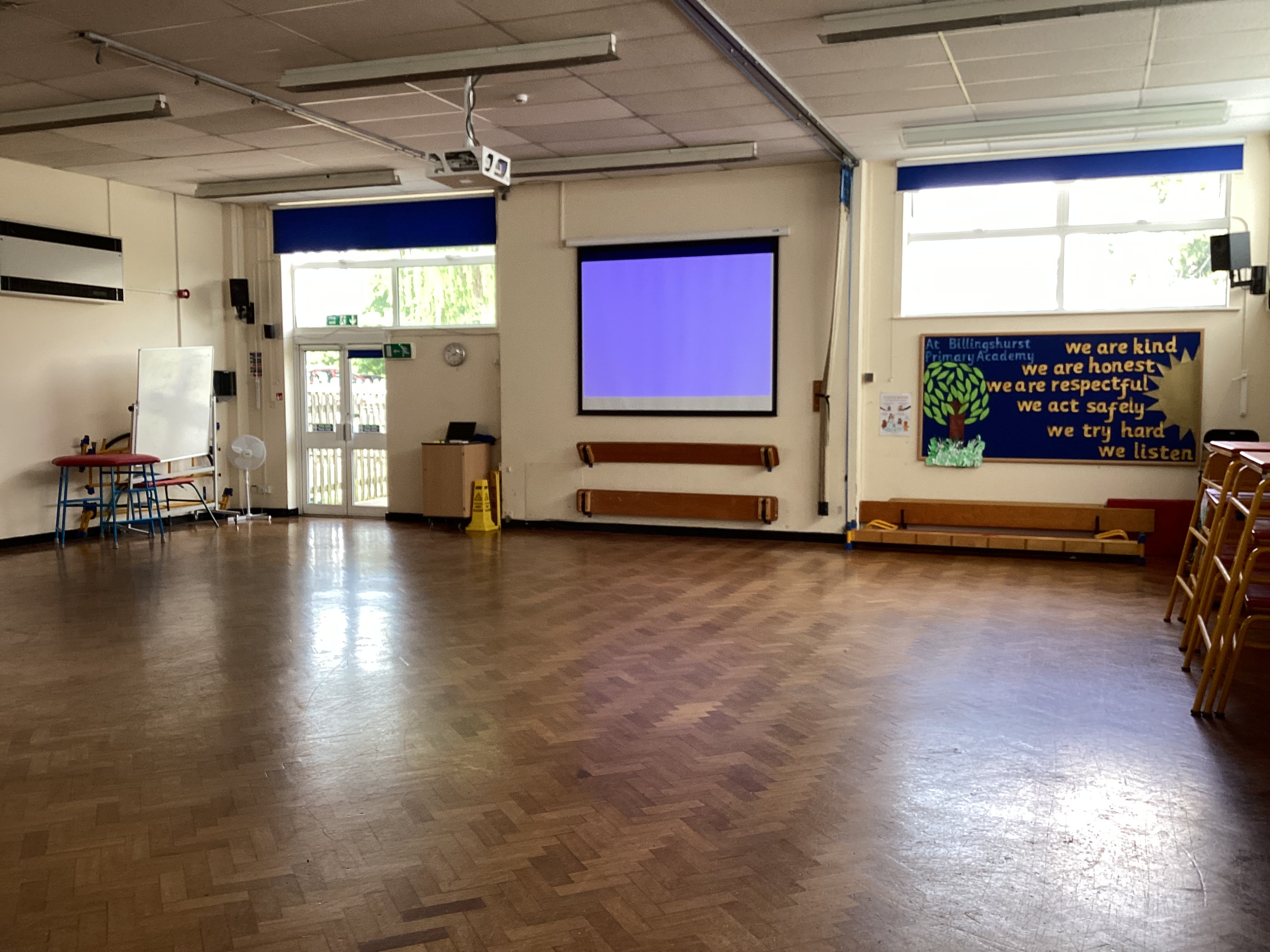 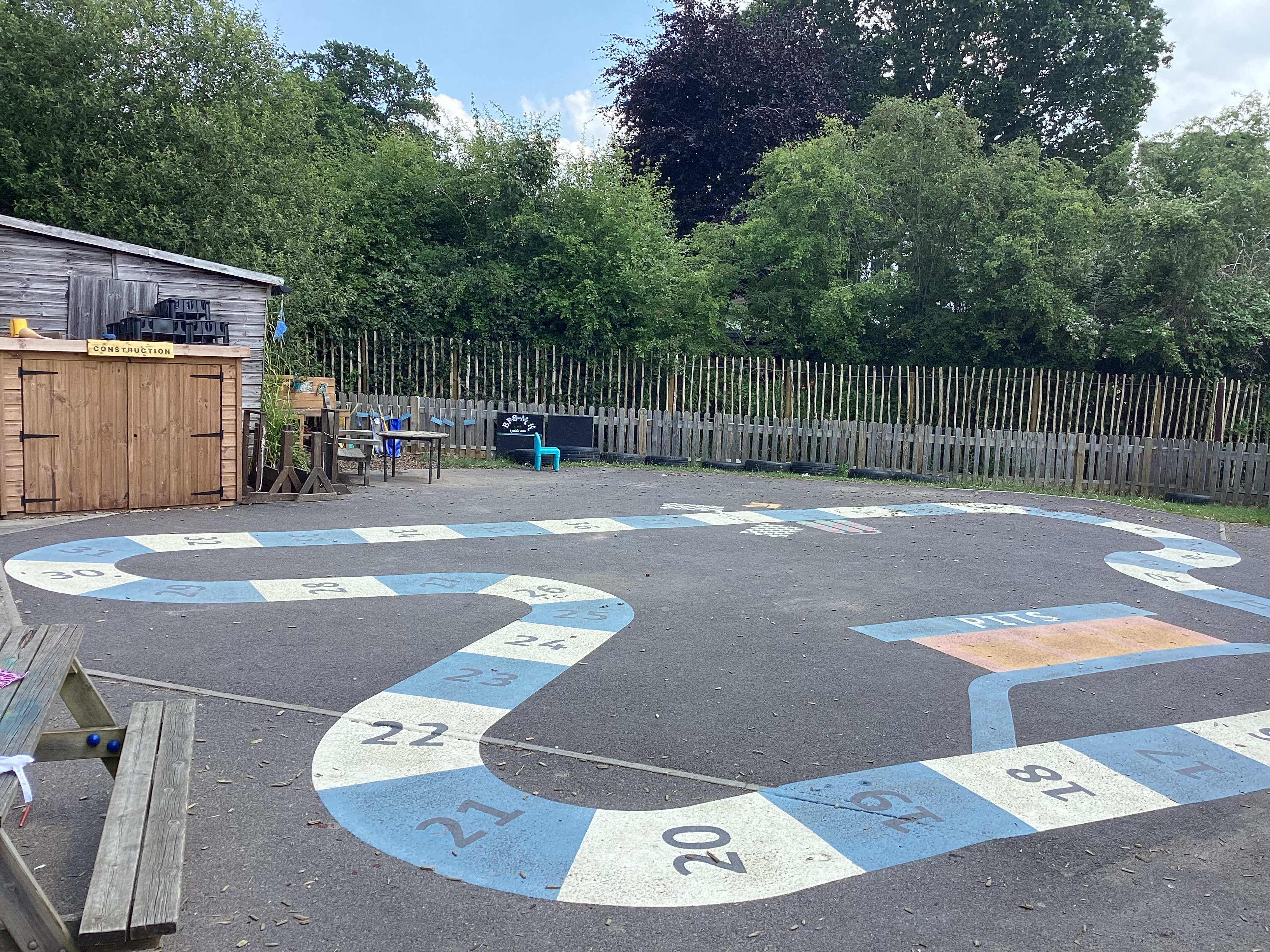 These are the KS1 & KS2 Halls where you will have lunch and assemblies.
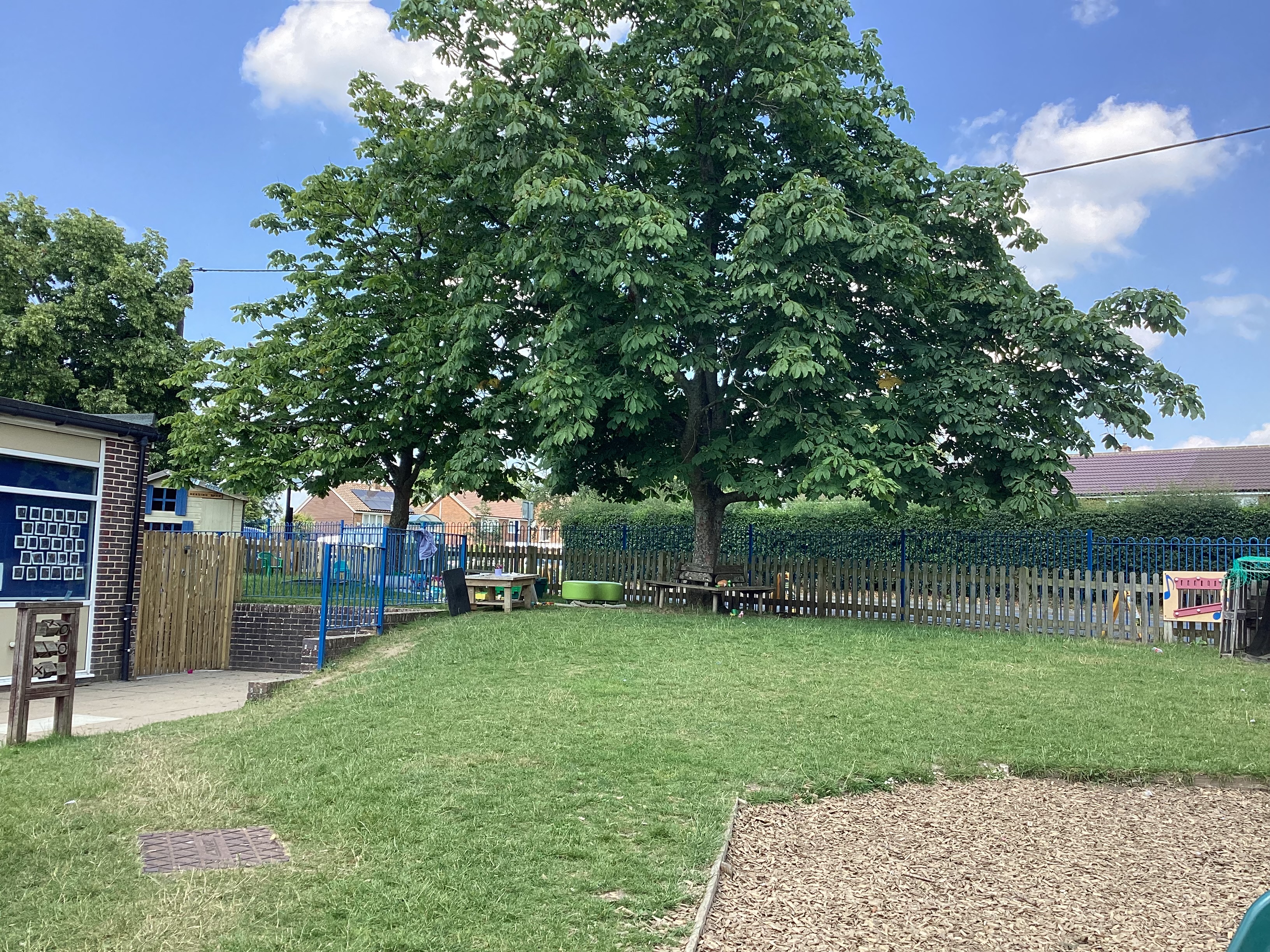 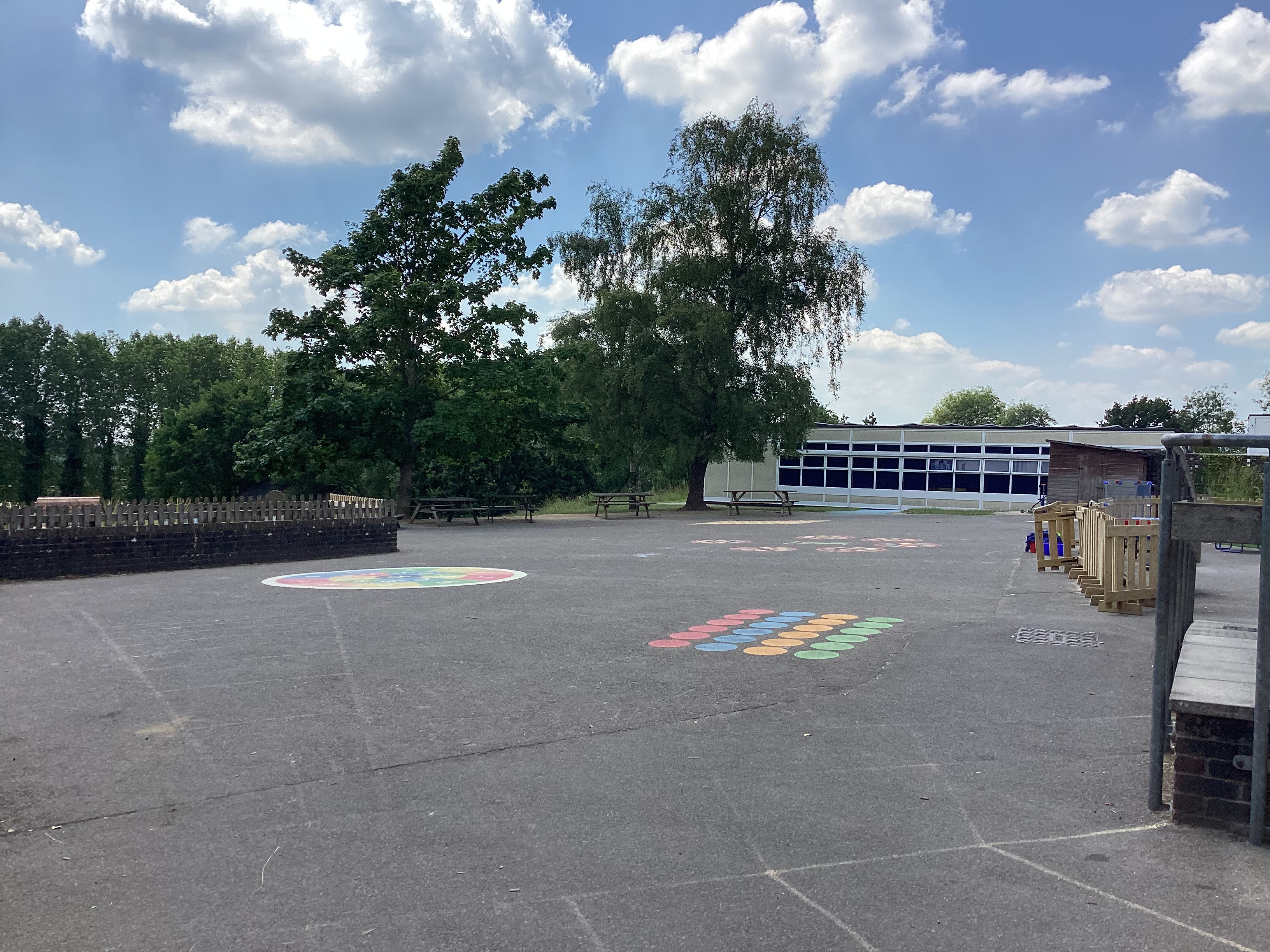 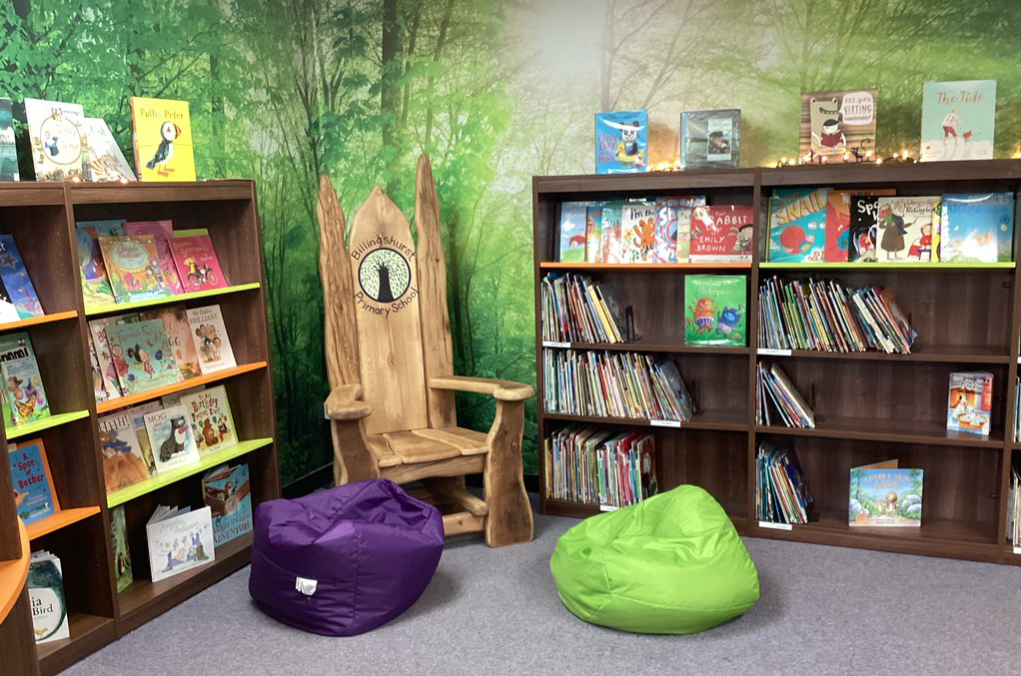 This is our outside Learning Garden, you will be able to use this everyday.
This is the KS1 playground that you will use at lunchtimes
This is the KS1 library
When you start school we will be learning how to use our new classrooms and our outside classroom. We will also be developing new friendships.
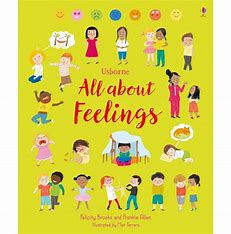 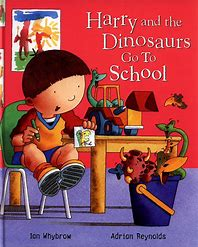 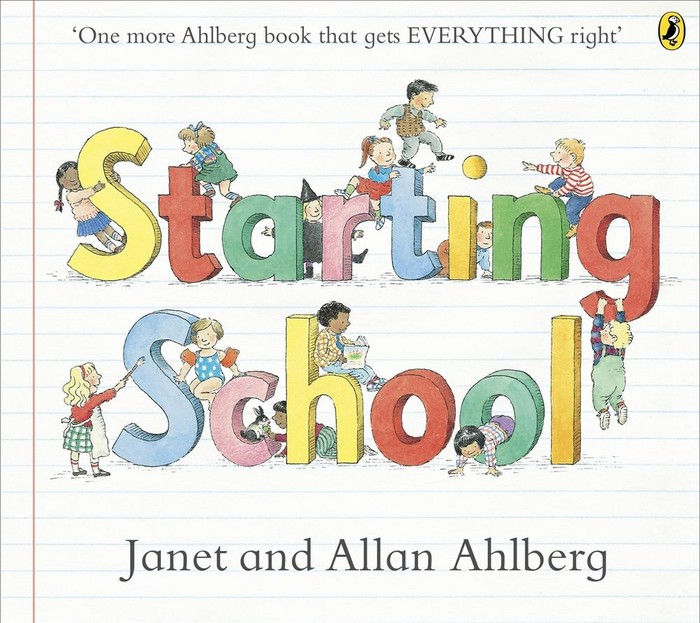 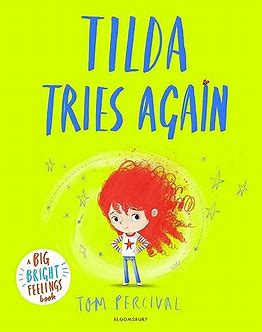 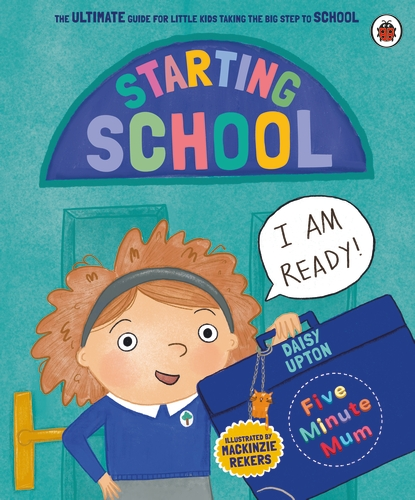 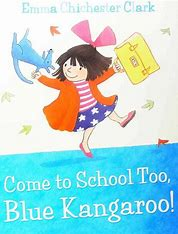 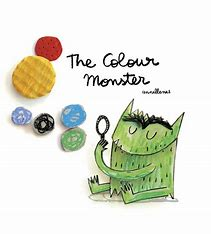 We are really looking forward to seeing you in September.
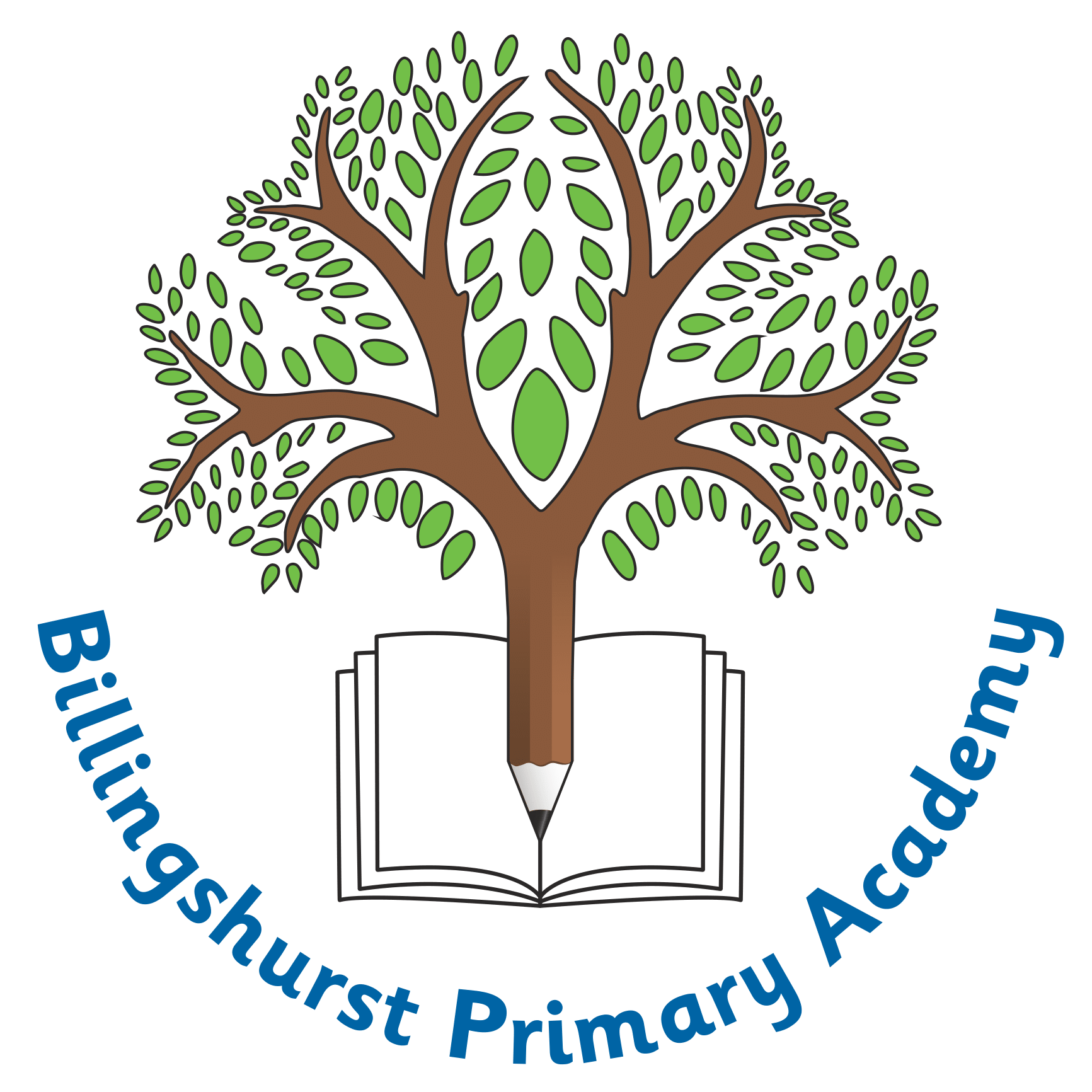